显微注射基因片段电泳回收
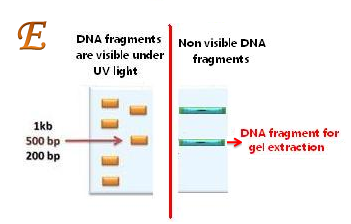 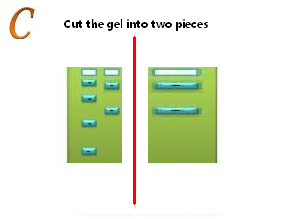 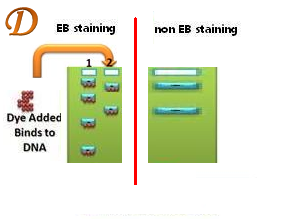 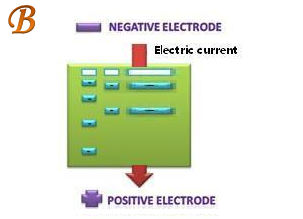 [Speaker Notes: 低熔点，低硫化物含量的胶]